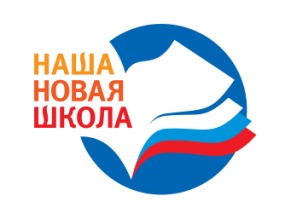 НОВОЙ ШКОЛЕ – НОВЫЕ СРЕДСТВА ОБУЧЕНИЯ
тема педагогического совета:
«Современные педагогические технологии в рамках подготовки к ФГОС  второго поколения»
Цель педсовета:
Раскрыть роль современных педагогических технологий в создании педагогической среды, обеспечивающей деятельность Учителя и Ученика в образовательной системе ОУ.
Задачи педсовета
раскрыть сущность понятия «современные педагогические технологии»;
 познакомить с классификацией современных педагогических технологий;
 рассмотреть особенности современных педагогических технологий ;
разработать план совершенствования деятельности педагогического коллектива по использованию современных педагогических технологий.
Выбор темы педсовета
Задача школы – подготовить выпускника, обладающего необходимым набором современных знаний, умений и качеств, позволяющих ему уверенно чувствовать себя в самостоятельной жизни. 
 традиционное репродуктивное обучение, пассивная подчиненная роль ученика не могут решить такие задачи. Для их решения требуются новые педагогические технологии, эффективные формы организации образовательного процесса, активные методы обучения.
актуальные для российской школы вопросы
Как обеспечить становление личности, успешной в профессиональной, общественной и личной жизни?
Как сформировать в школьнике навыки и качества, дающие ему возможность эффективно адаптироваться в современной жизни?
Как создать условия для всестороннего развития способностей ребенка?
Как сделать обучение в школе творческим, приносящим удовлетворение и ученикам и учителям? 
Чем заменить устаревшее репродуктивное обучение?
актуальные для российской школы вопросы
Как сделать так, чтобы наши ученики не из-под палки, а  самостоятельно могли открывать новые знания, оценивать свой труд и, в конечном итоге, показывать  высокие результаты по предмету?
Как сделать так, чтобы каждому обучающемуся было комфортно, интересно и вместе с тем понятно на уроке или на любом другом внеклассном  мероприятии? 
 Как подобрать тот или иной метод к любому этапу урока, чтобы добиться максимального результата?
Модернизация процесса обучения неуклонно приводит каждого педагога к пониманию того, что необходимо искать такие педагогические технологии, которые бы смогли заинтересовать обучающихся и мотивировать их на изучение предмета.
Педагогическая технология отвечает на вопрос: Как учить результативно?
педагогические технологии это систематический метод планирования, применения и оценивания всего процесса обучения и усвоения знаний путем учета человеческих и технических ресурсов и взаимодействия между ними для достижения более эффективной формы образования .
Методическая система отвечает на вопросы: Чему учить? Зачем учить? Как учить?
Владение педагогической технологией обеспечивает учителю возможность организации педагогического воздействия в соответствии с его основным назначением – переводом ребенка в позицию субъекта. Уровень овладения педагогической технологией может быть элементарным и профессиональным.
Критерии, которые и составляют сущность педагогической технологии:
однозначное и строгое определение целей обучения и воспитания (почему и для чего);
отбор и структура содержания (что);
оптимальная организация учебного и воспитательного  процесса (как);
методы, приемы и средства обучения и воспитания (с помощью чего);
а так же учет необходимого реального уровня квалификации педагога (кто);
и объективные методы оценки результатов обучения и воспитания (так ли это).
Педагогические технологии ориентированы:
на формирование положительной мотивации к учебному труду,
интенсификацию коммуникативной среды,
развитие личности, способной к учебной и исследовательской деятельности, дальнейшему продолжению образования, профессиональному выбору,
 охрану здоровья учащихся
Педагогические (образовательные) технологии обеспечивают внедрение основных направлений педагогической стратегии: гуманизации, гуманитаризации образования и личностно-ориентированного подхода;
Использование данных технологий позволяют равномерно во время урока распределять различные виды заданий, чередовать мыслительную деятельность с физминутками, определять время подачи сложного учебного материала, выделять время на проведение самостоятельных работ, нормативно применять ТСО, что дает положительные результаты в обучении.
Спасибо за внимание